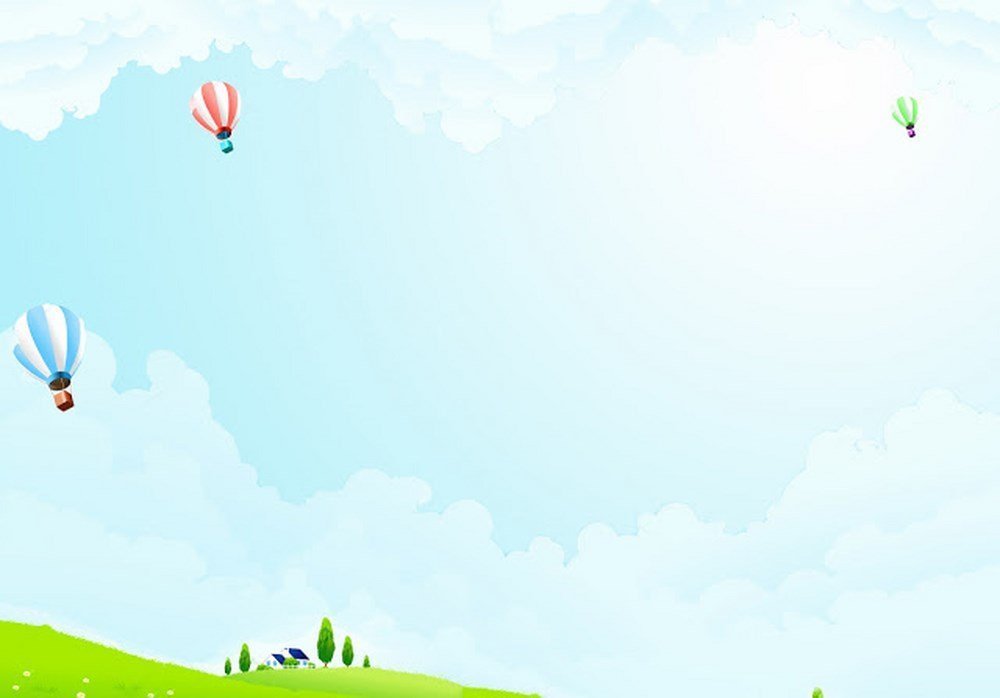 Phòng GD&ĐT quận Long Biên
Trường mầm non Nắng Mai
Phòng GD&ĐT quận Long Biên
Trường mầm non Hoa Sen
Đề tài: Dạy trẻ nói lời yêu thương
Lứa tuổi: Mẫu giáo lớn 5-6 tuổi
Thời gian: 30-35 phút
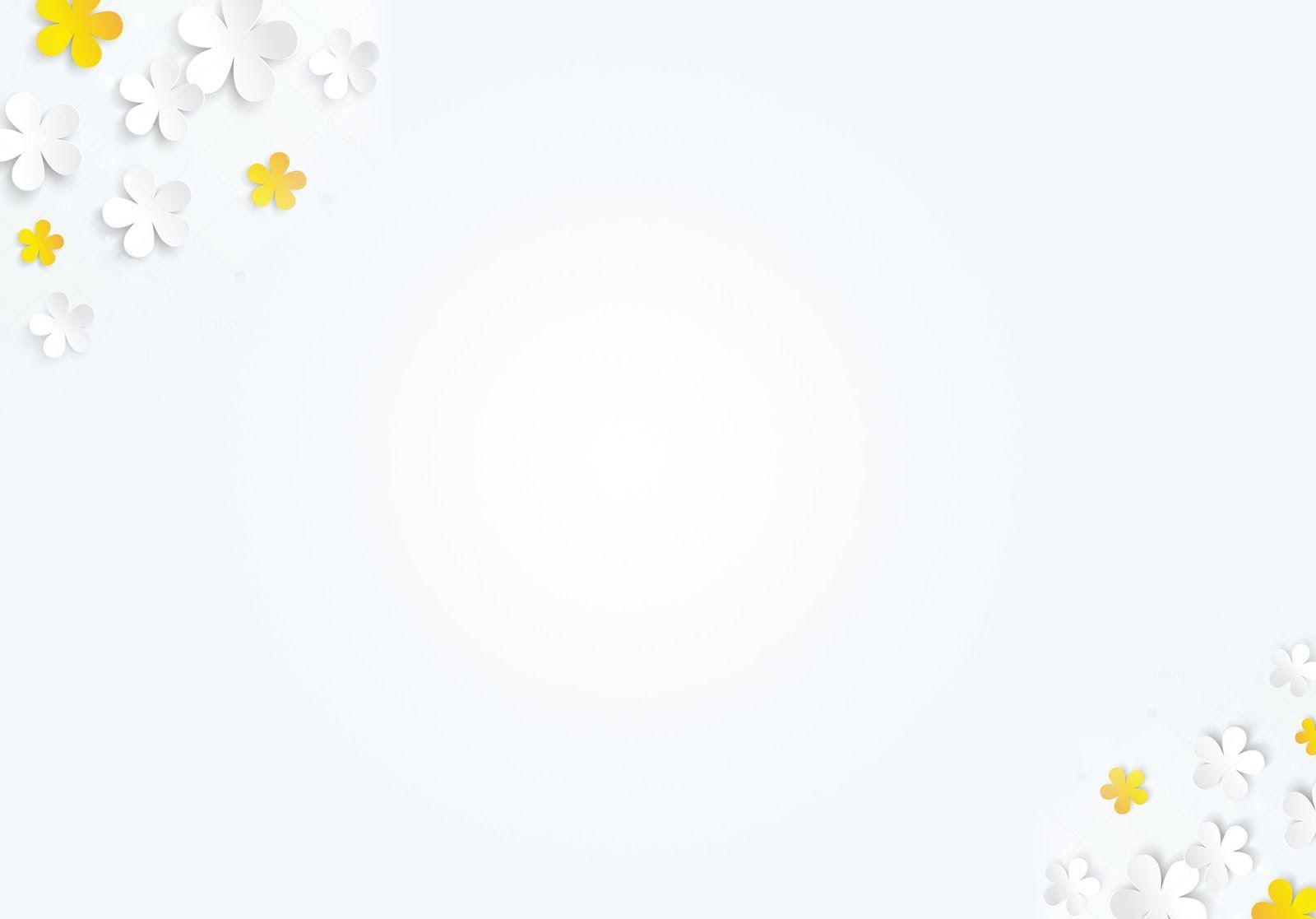 * Hoạt động 1:
 Xem video tình huống
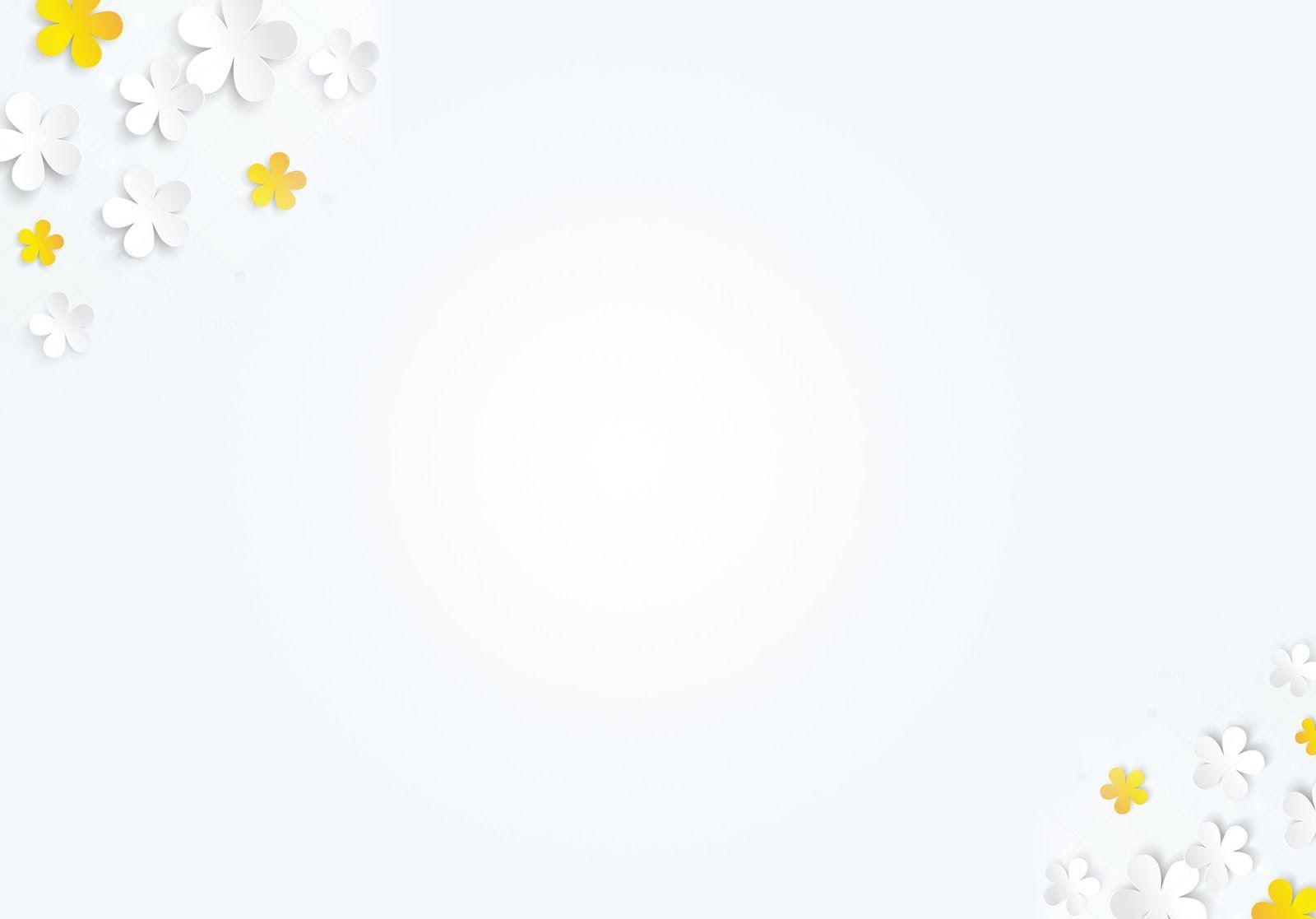 * Hoạt động 2:
 Phân biệt lời nói yêu thương và lời nói chưa có tình yêu thương
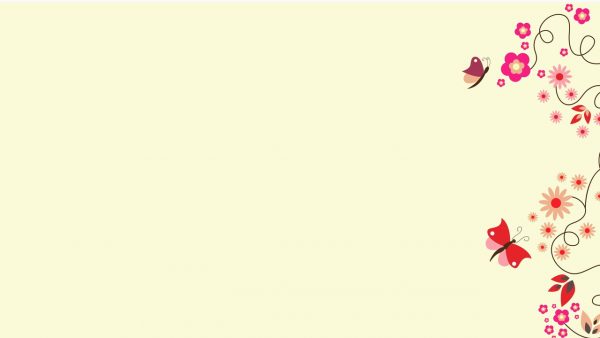 Lời nói yêu thương
Lời nói chưa có sự yêu thương
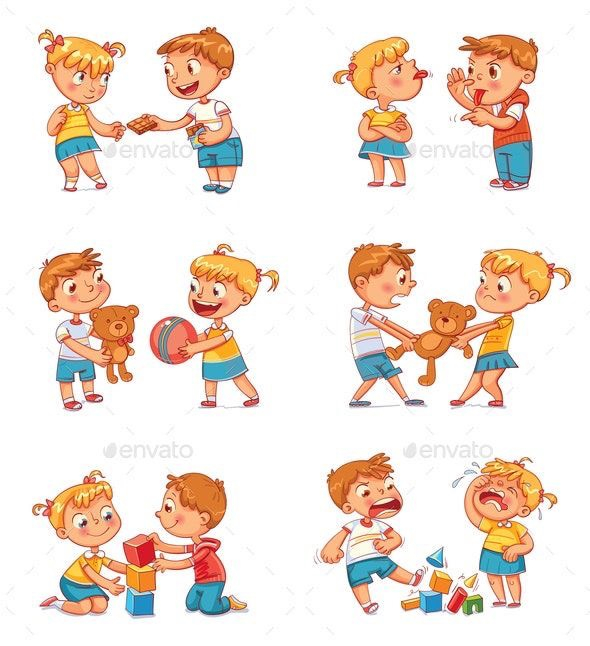 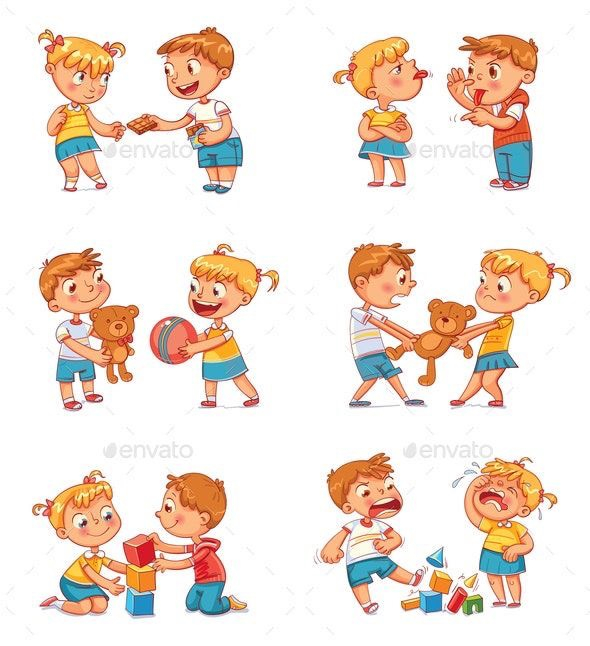 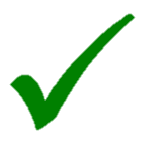 Cho tớ mượn đồ chơi được không?
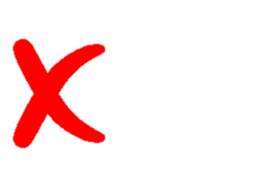 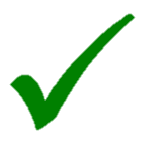 Đồ chơi này là của tớ.
Chúng mình cùng chơi nhé!
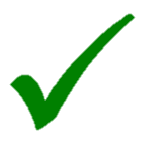 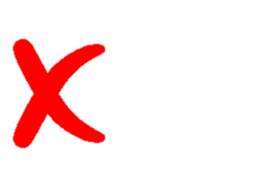 Tớ không muốn chơi với cậu.
Hãy chơi cùng nhau nào !
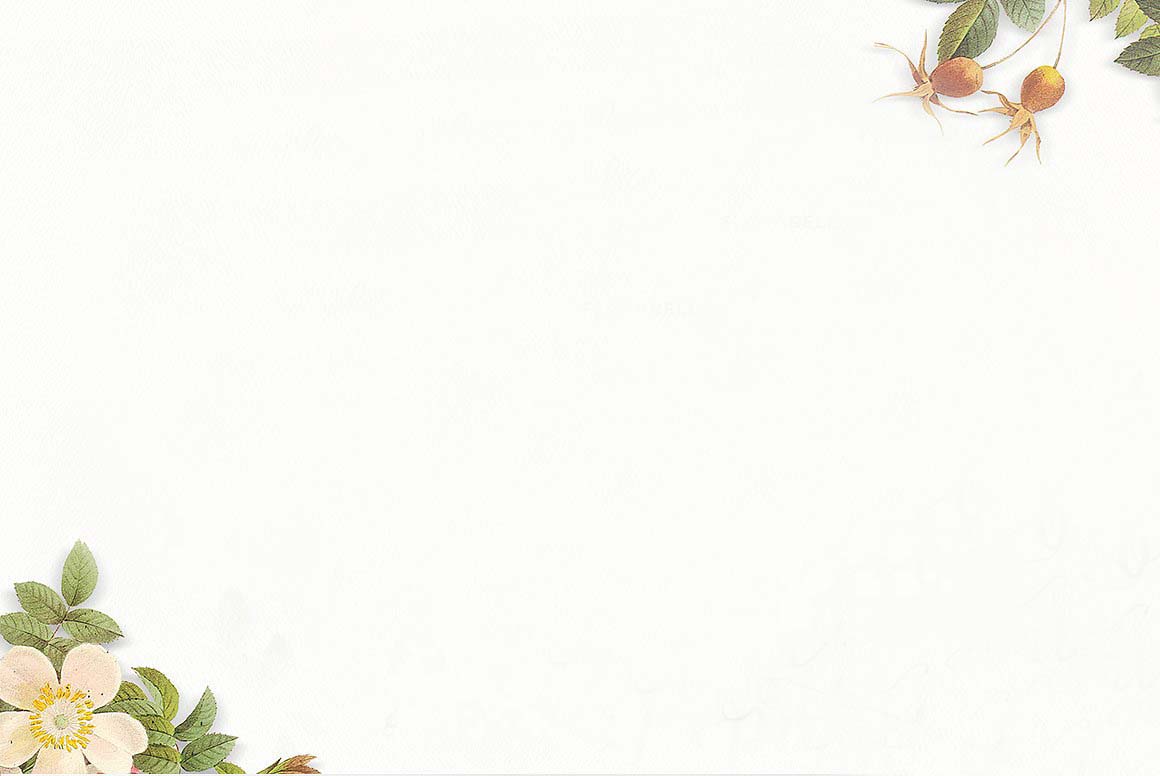 Lời nói chưa có sự yêu thương
Lời nói yêu thương
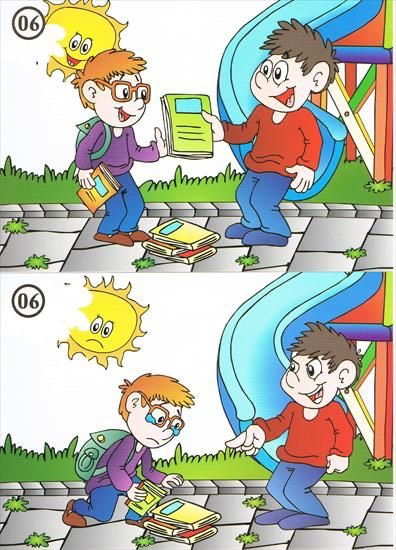 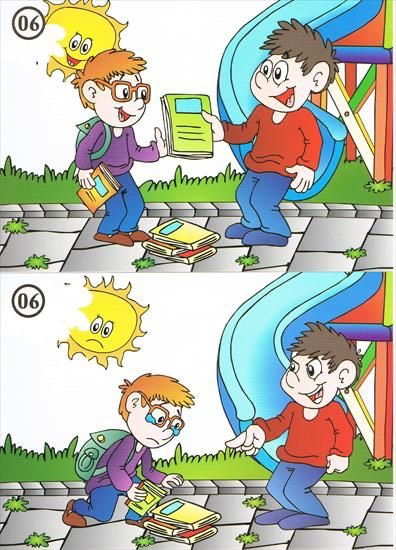 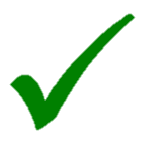 Để tớ giúp cậu nhặt đồ nhé!
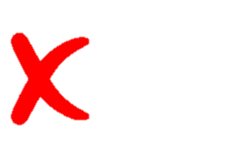 Ha ha cậu hậu đậu quá đấy!
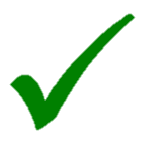 Cậu hãy cầm lấy sách của mình này.
Lời nói chưa có sự yêu thương
Lời nói yêu thương
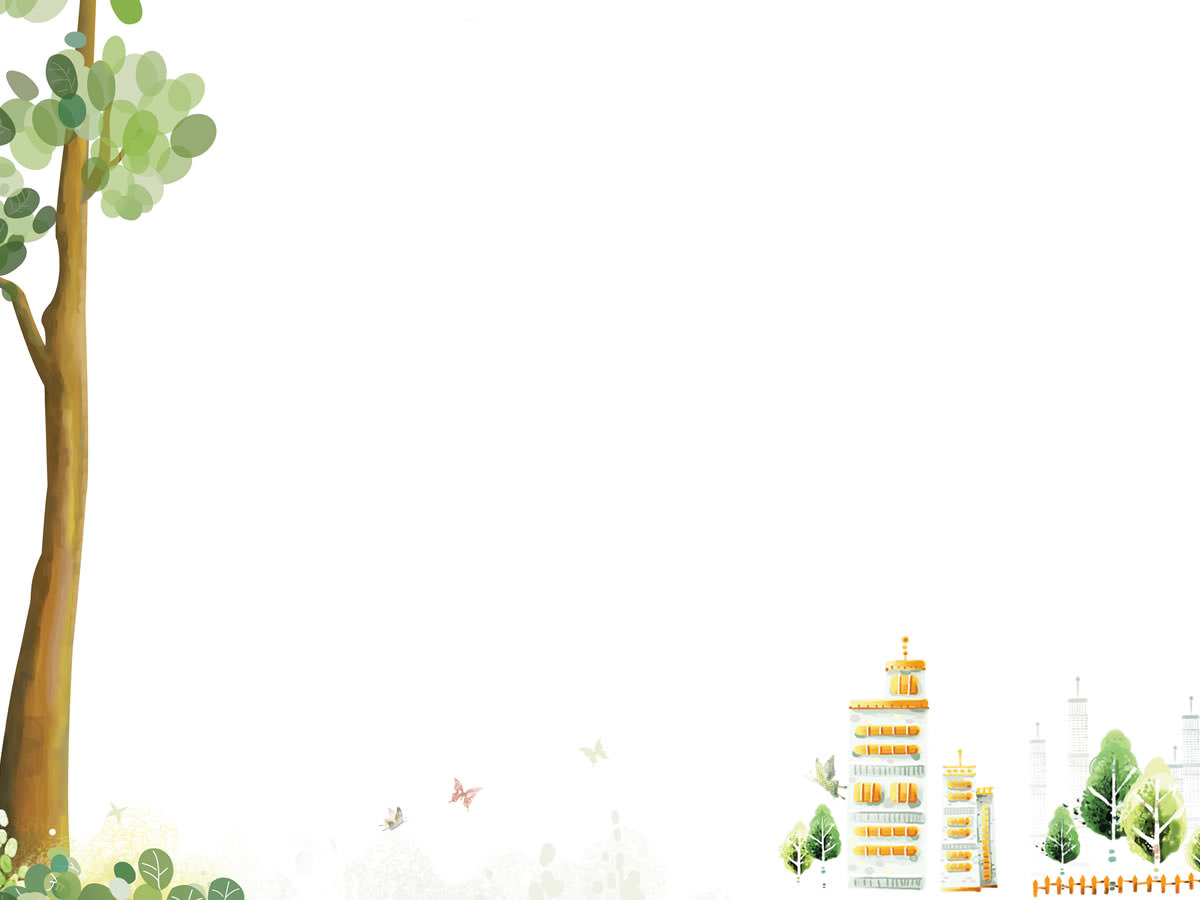 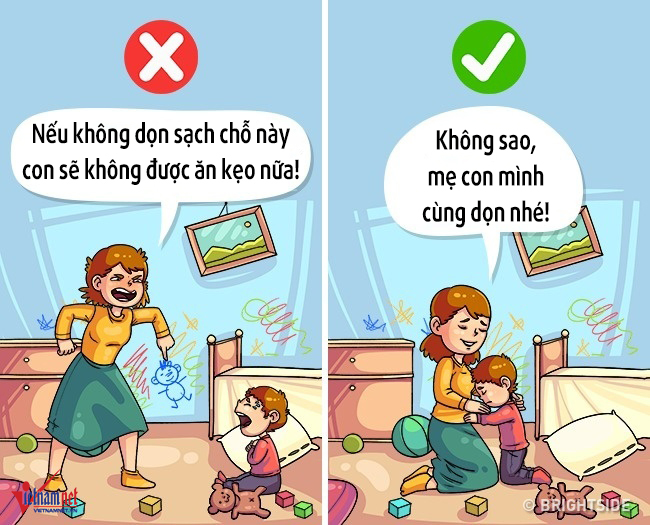 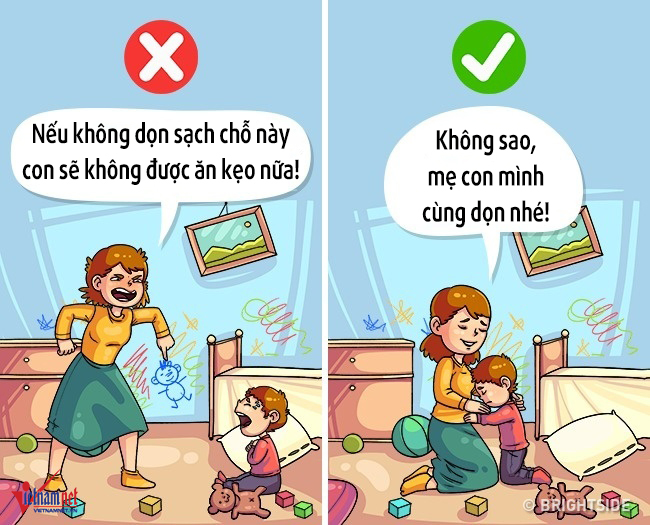 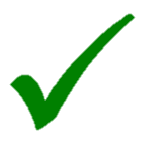 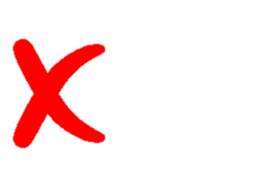 Con yêu, hãy cùng dọn đồ chơi nhé!
Con hãy cất đồ chơi ngay.
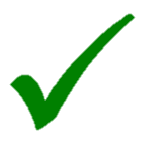 Mẹ sẽ dọn đồ cùng con!
Từ mai mẹ sẽ không cho con chơi đồ chơi nữa
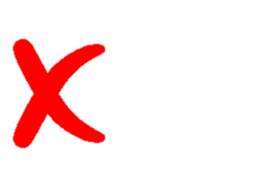 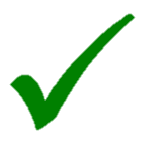 Không sao đâu con, có mẹ đây rồi!
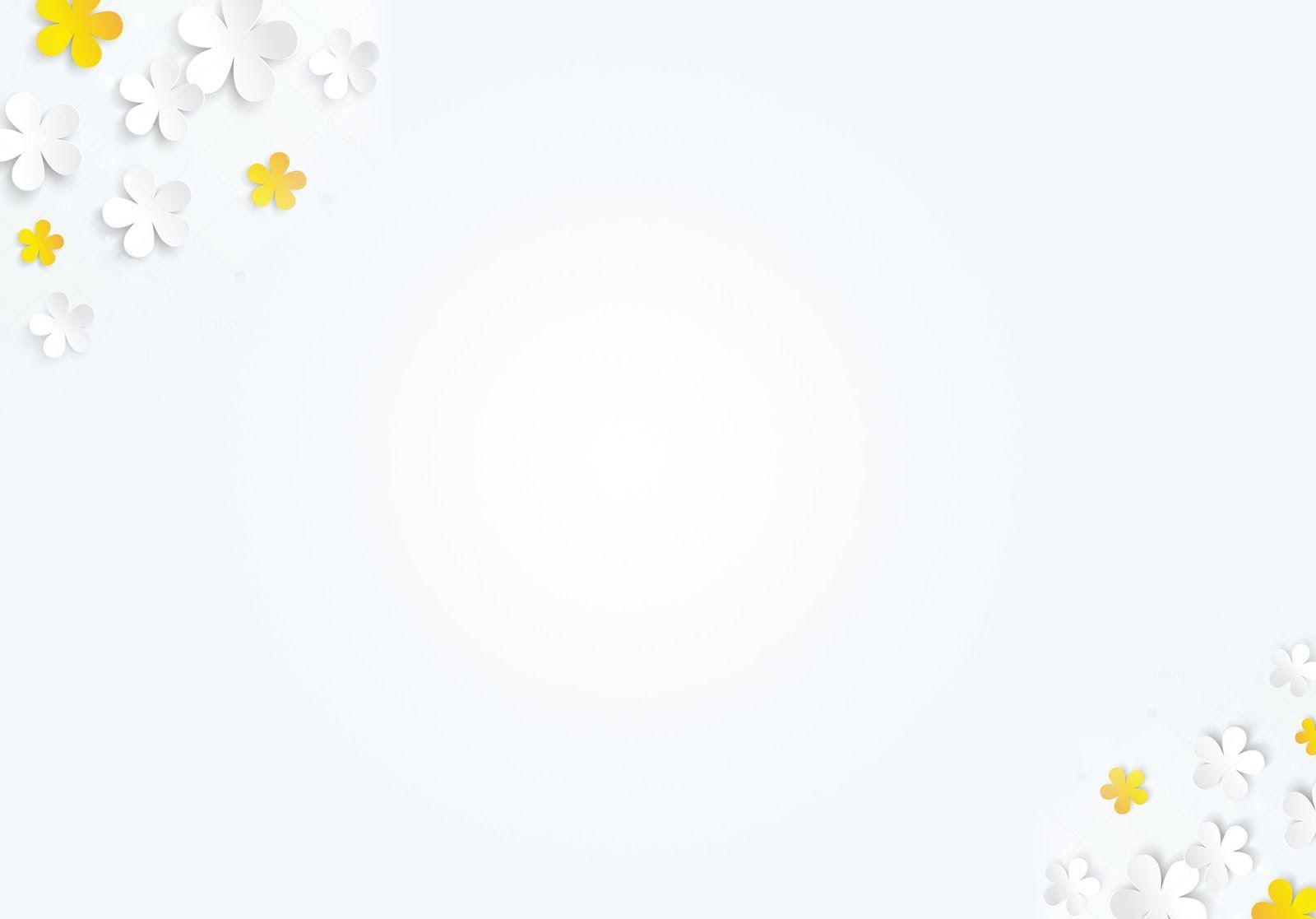 * Hoạt động 3: Tập nói lời yêu thương
Đội 1
Đội 2
Đội 3
Đội 4
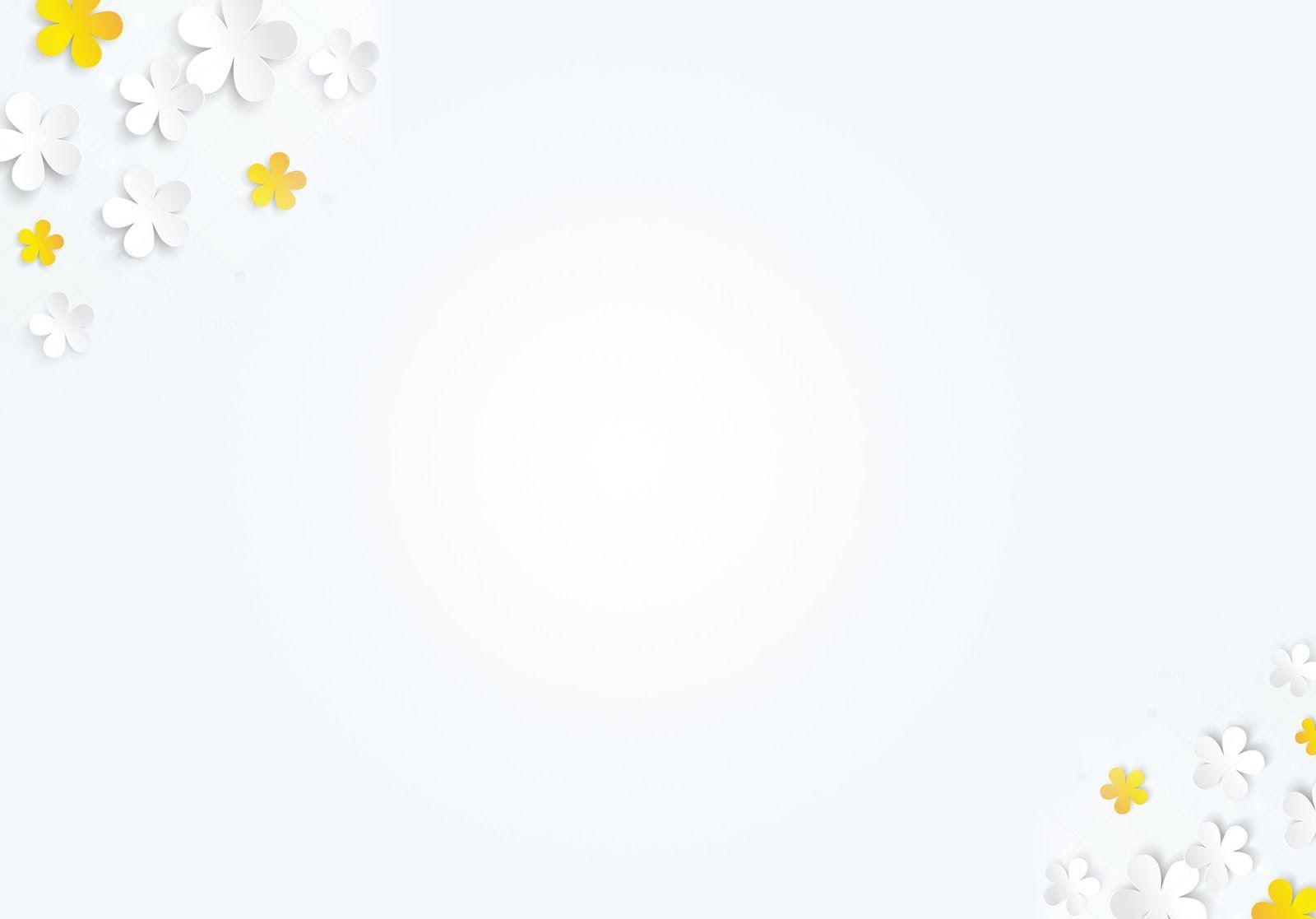 * Mở rộng